Calculus I for MGMT – Exponential & Logarithmic Functions IHyperbolic Sine & Hyperbolic Cosine
Mathematics for Management
Supplementary Electronic Materials
Exponential & Logarithmic Functions I
Recap: Exp. & Log. Functions – incl. Inverse Functions
Hyperbolic Sine &
Hyperbolic Cosine
Continuous Compounding
Analogous to the trigonometric functions that are dine fined for  the unit circle we define the hyperbolic functions for the unit hyperbola
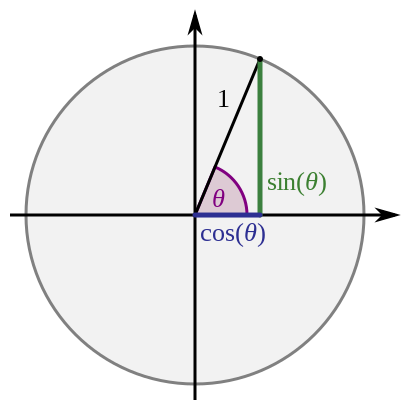 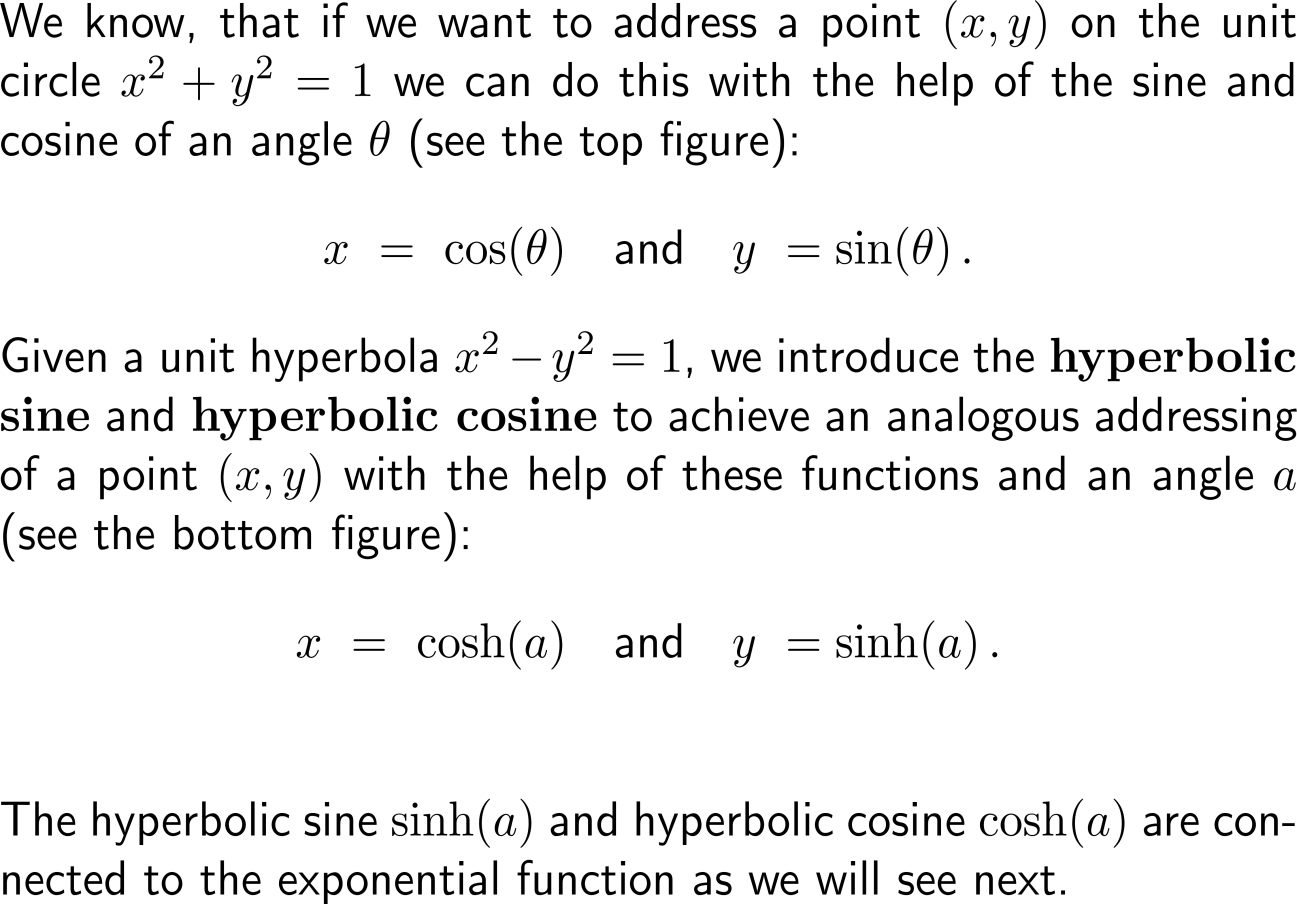 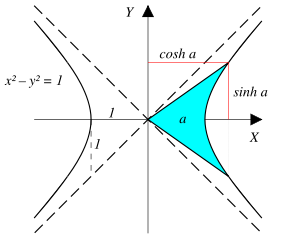 These hyperbolic functions are given in terms of the sum/ difference of two exponential functions
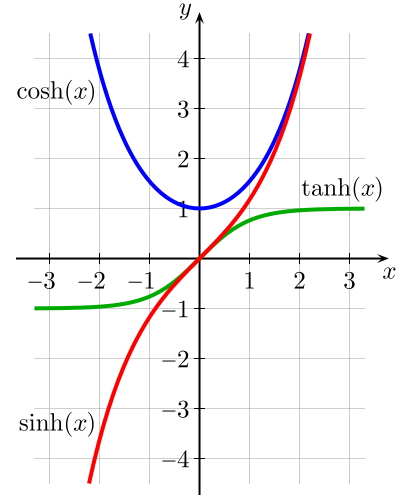 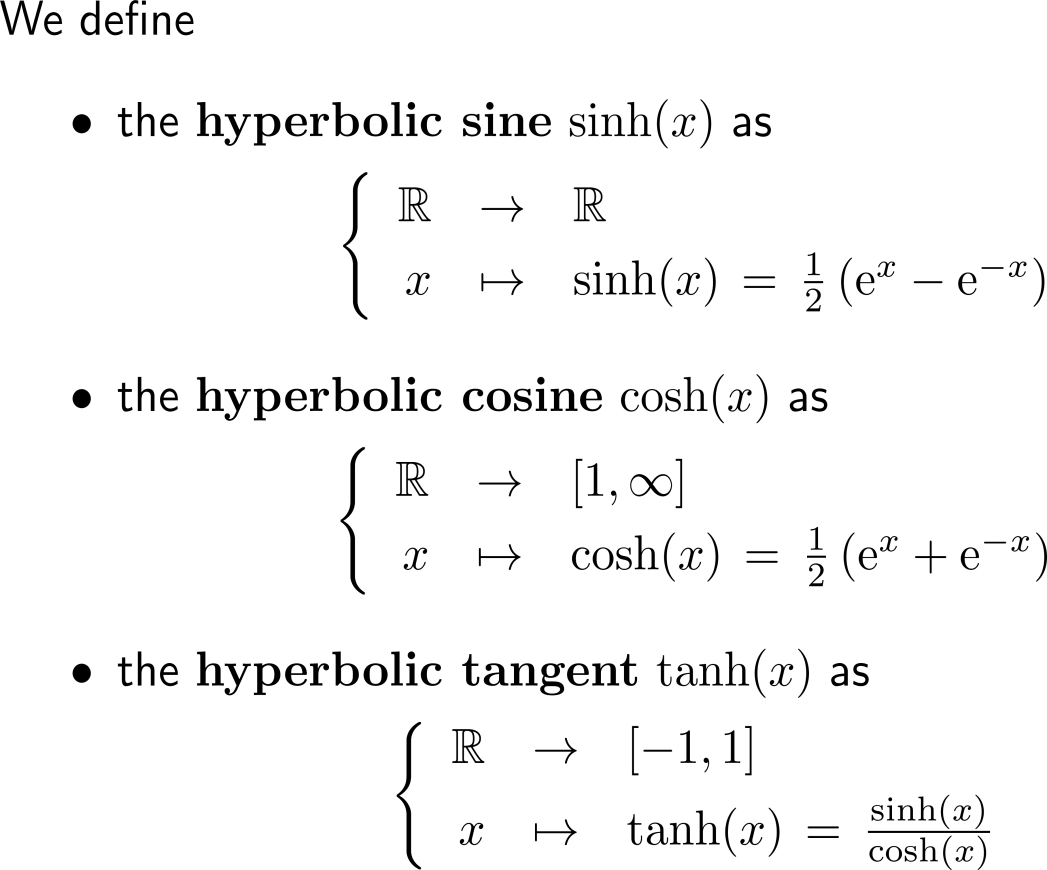 It is easily checked that the hyperbolic sine and hyperbolic cosine satisfy the defining equation of a hyperbola for all elements of their domain
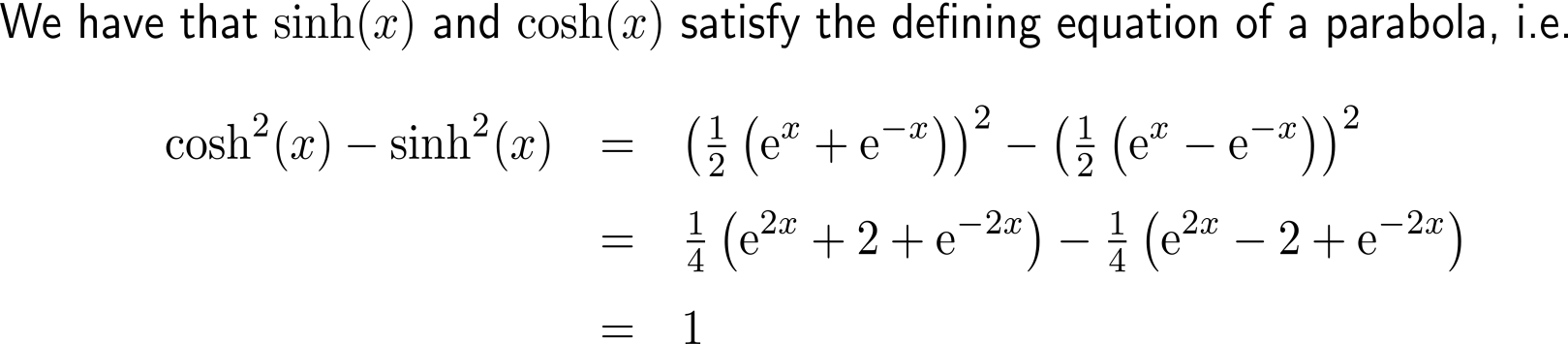 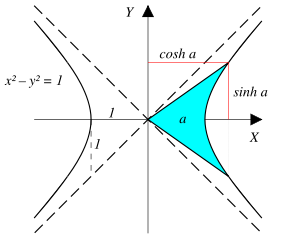 Example:Properties of the hyperbolic cosine
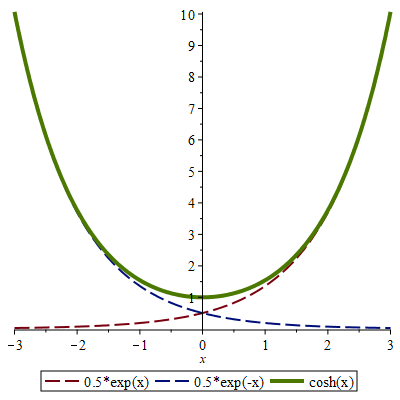 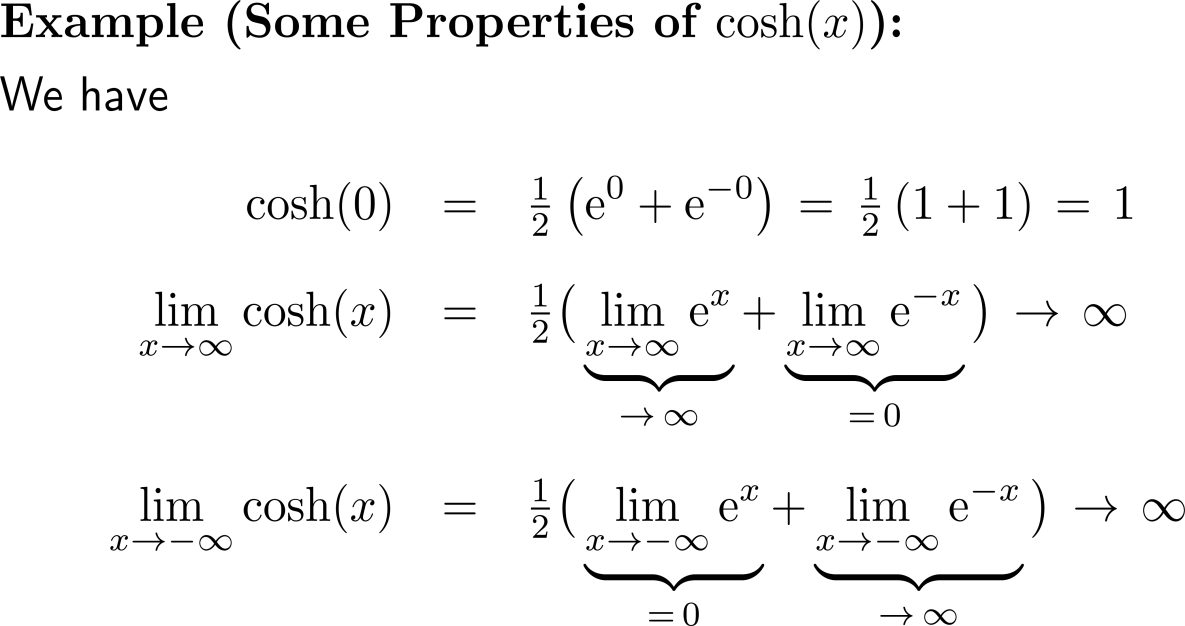 Example:Derivatives of the hyperbolic functions
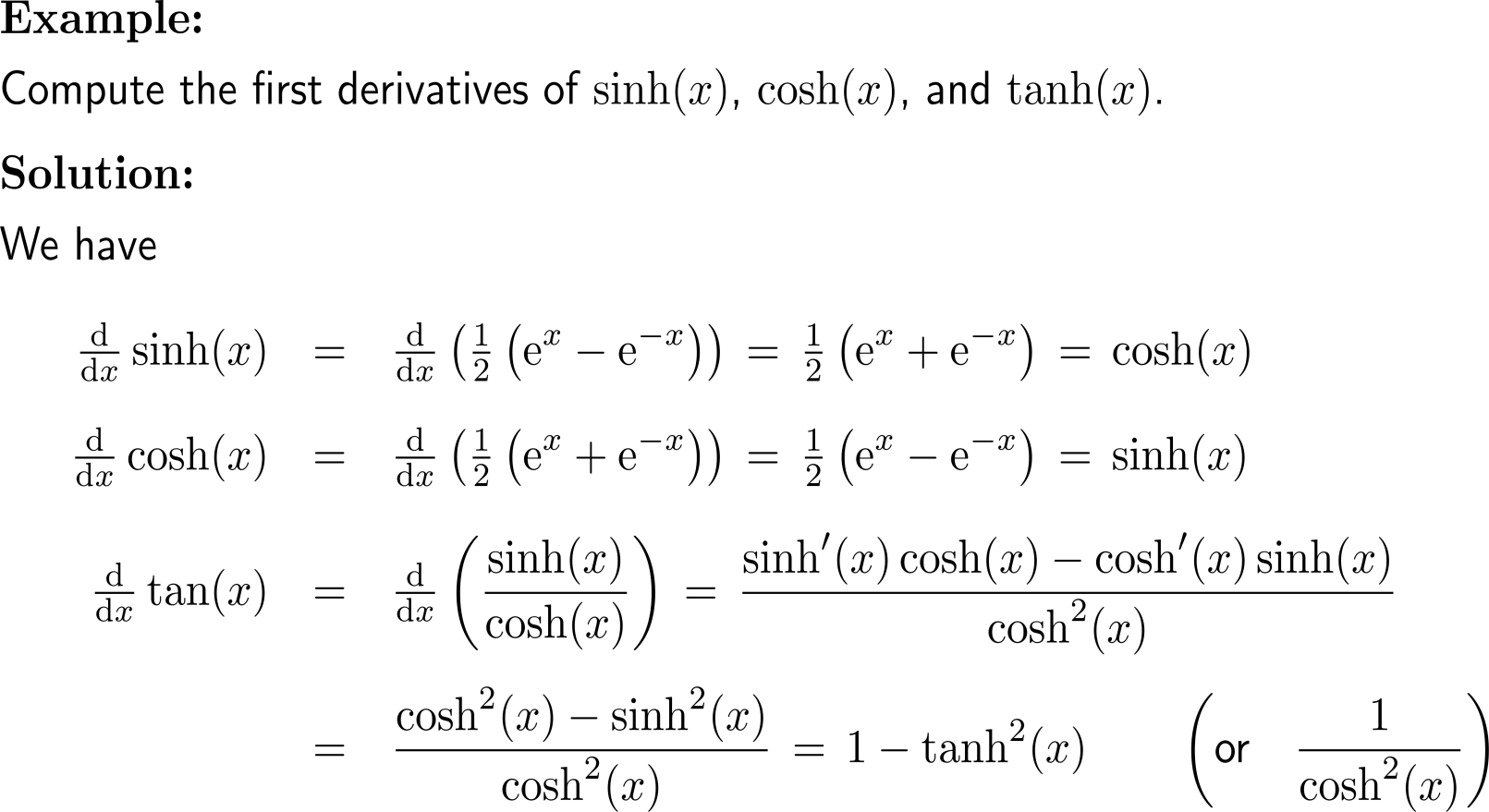 The hyperbolic cosine describes the behavior of a chain under gravitation; a statically very interesting behavior exploited e.g. by Antoni Gaudi
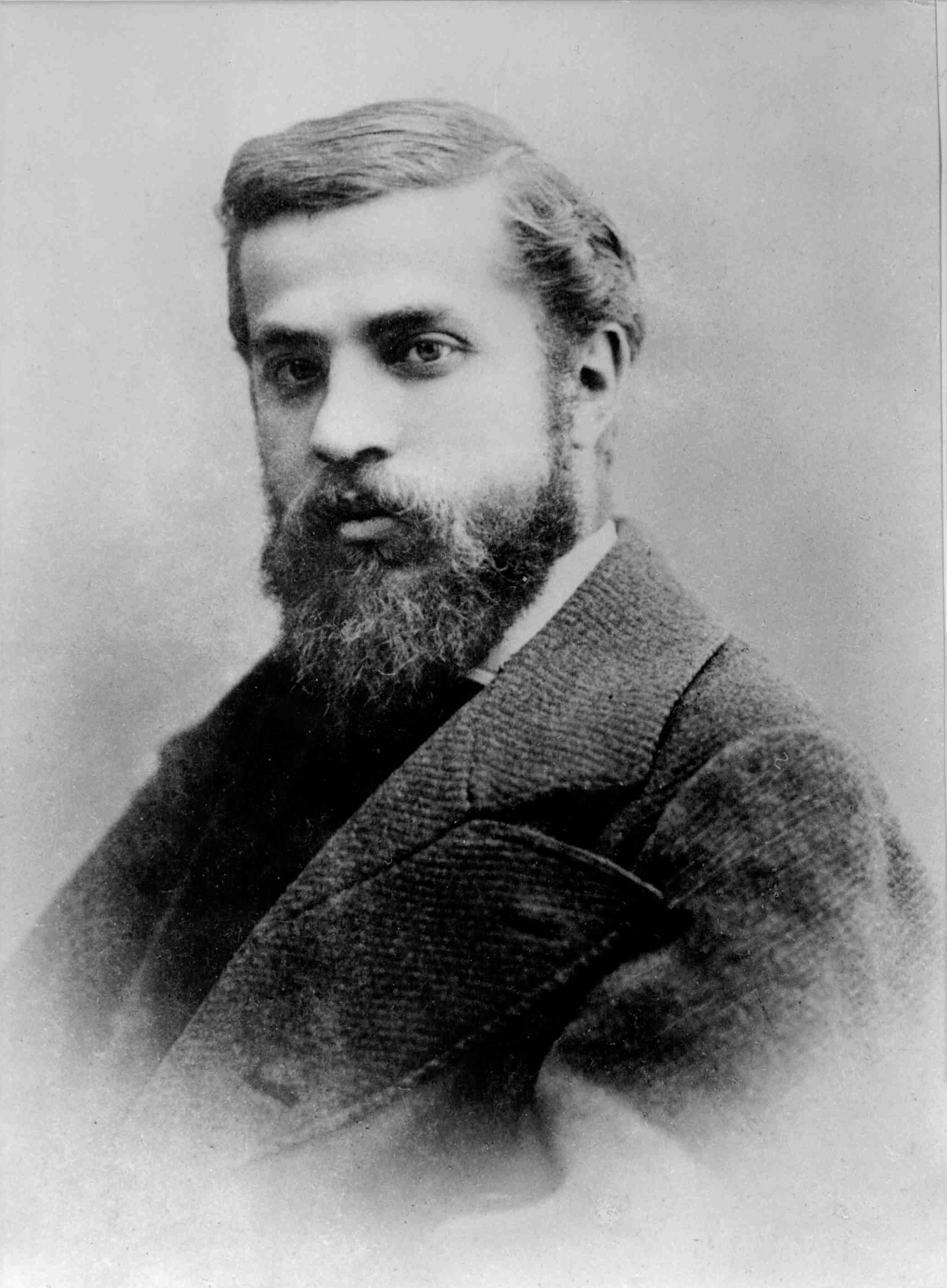 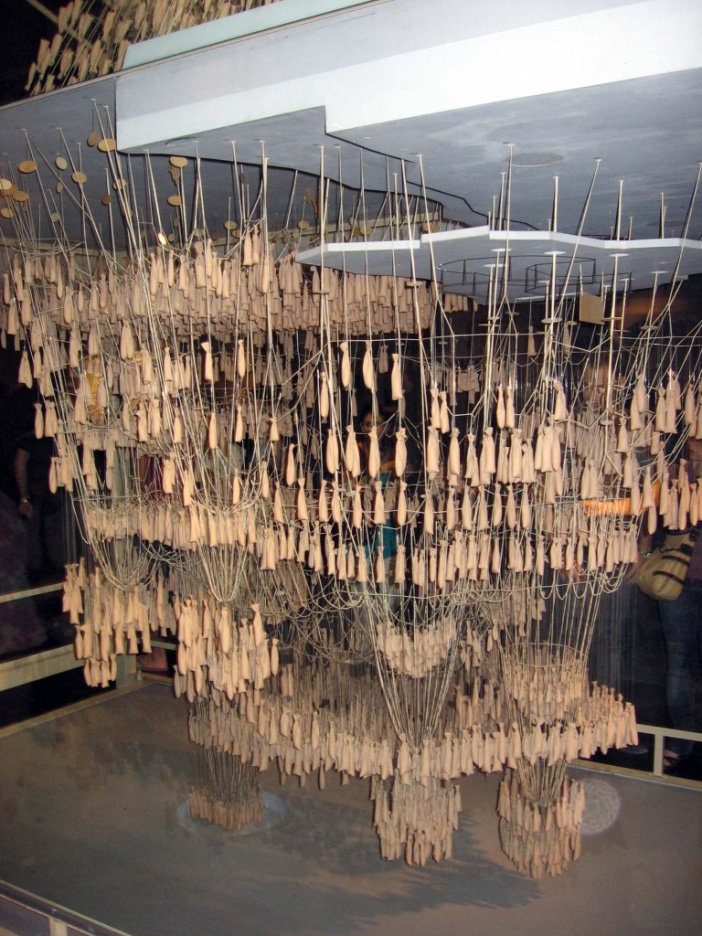 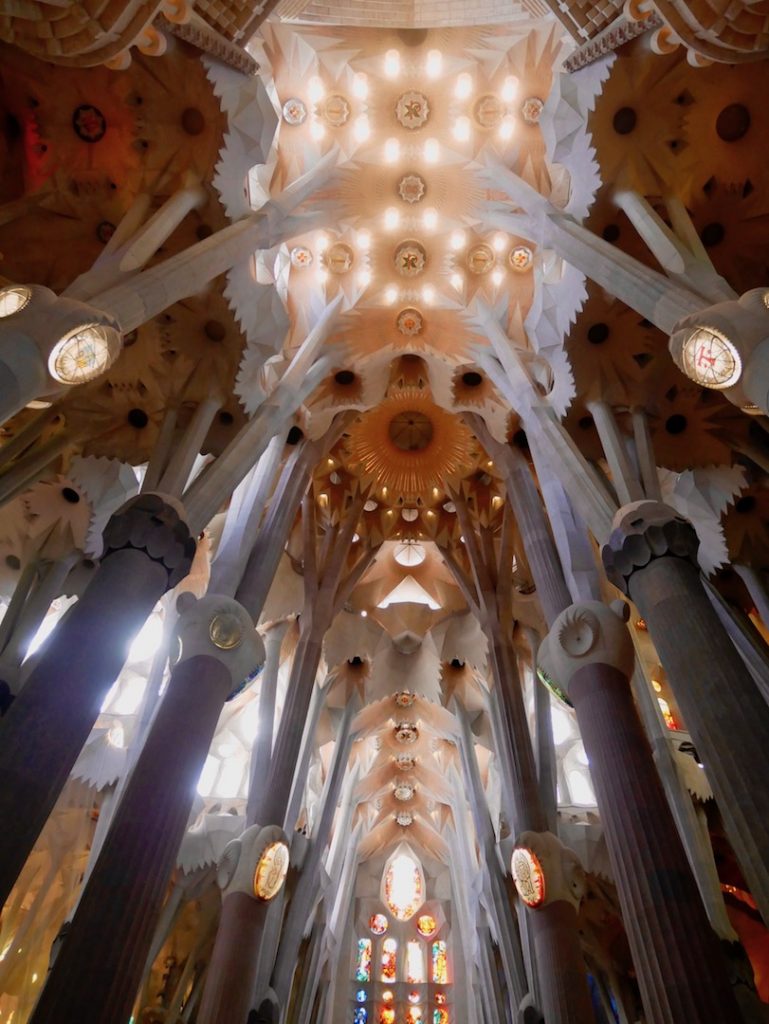 Antoni Gaudí i Cornet
(1852 – 1926)
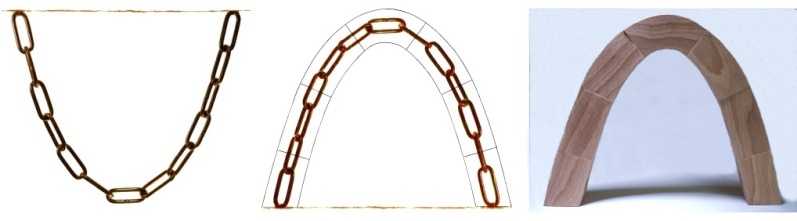 Calculus I for Management